Меры государственной поддержки предприятий обрабатывающей промышленности Ханты-Мансийского автономного округа - Югры
Департамент
Ханты-Мансийского автономного округа – Югры
www.depprom.admhmao.ru
2021
Приоритетные направления развития 
обрабатывающей промышленности
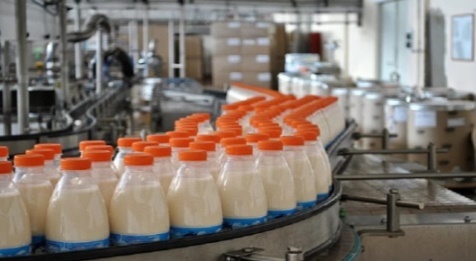 Современная промышленная
инфраструктура
Деревообрабатывающая
промышленность
Нефтегазовое машиностроение и металлургия
Пищевая промышленность
Переработка ТКО
Нефтегазохимия
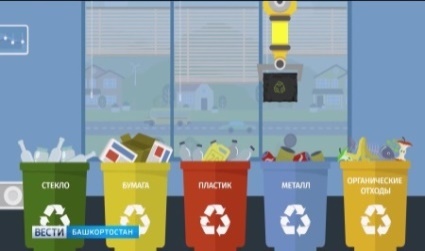 Финансирование
Государственной программы 
«Развитие промышленности и  туризма» 
на 2021 год
Внебюджетные
средства
Федеральный
 бюджет
Региональный
 бюджет
1 003 715,0
17 912,7
1 818 786,4
2
Система мер поддержки в Югре
3
Меры поддержки, предусмотренные государственной программой «Развитие промышленности и туризма»
Субсидия юридическим лицам и индивидуальным предпринимателям автономного округа на возмещение части стоимости заказанного и оплаченного оборудования и других материальных ресурсов, произведенных в автономном округе
Субсидия промышленным предприятия автономного округа на возмещение части лизинговых платежей или первого взноса (аванса) при  заключении договора лизинга оборудования с российскими лизинговыми компаниями
Субсидия промышленным предприятиям автономного округа на возмещение части затрат, связанных с приобретением нового оборудования
Компенсация 50% от фактически произведенных и документально подтвержденных затрат, но не более 10 млн. рублей
Компенсация 20% от фактически произведенных и документально подтвержденных затрат, но не более 10 млн. рублей
Компенсация 5% стоимости заказанного и оплаченного оборудования, но не более 50 млн. рублей
Предприятия, реализовавшие инвестиционный проект (ОКВЭД 10, 14-17, 19, 20-31, 33 раздела С, 38.32 раздела Е) на сумму от 20 млн. рублей
Контактные лица: 
Коляда Тарас Георгиевич, начальник управления промышленной политики 8(3467)35-34-04 доб.3864 
Лиханова Алла Николаевна, начальник отдела реализации программы, 8(467)35-34-04 доб.3858
4
Иные меры поддержки в сфере обрабатывающей промышленности
Льгота по налогу на имущество
Предоставление земельного участка без проведения торгов
Льгота по налогу на прибыль
87-оз от 30.09.2011
О налоге на прибыль организаций, подлежащем зачислению в бюджет Ханты-Мансийского автономного округа – Югры
190-оз от 29.11.2010
О налоге на имущество организаций
26-оз от 03.05.2000
О регулировании отдельных земельных отношений в Ханты-Мансийском автономном округе - Югре
270-п от 14.08.2015
О предоставлении в Ханты-Мансийском автономном округе – Югре земельных участков, находящихся в государственной
или муниципальной собственности,
юридическим лицам в аренду без проведения торгов для размещения объектов социально-культурного
и коммунально-бытового назначения,
реализации масштабных инвестиционных проектов, в том числе с целью обеспечения прав граждан - участников долевого строительства, пострадавших от действий (бездействия) застройщиков
5
Специализированный информационный ресурс 
о промышленности Югры
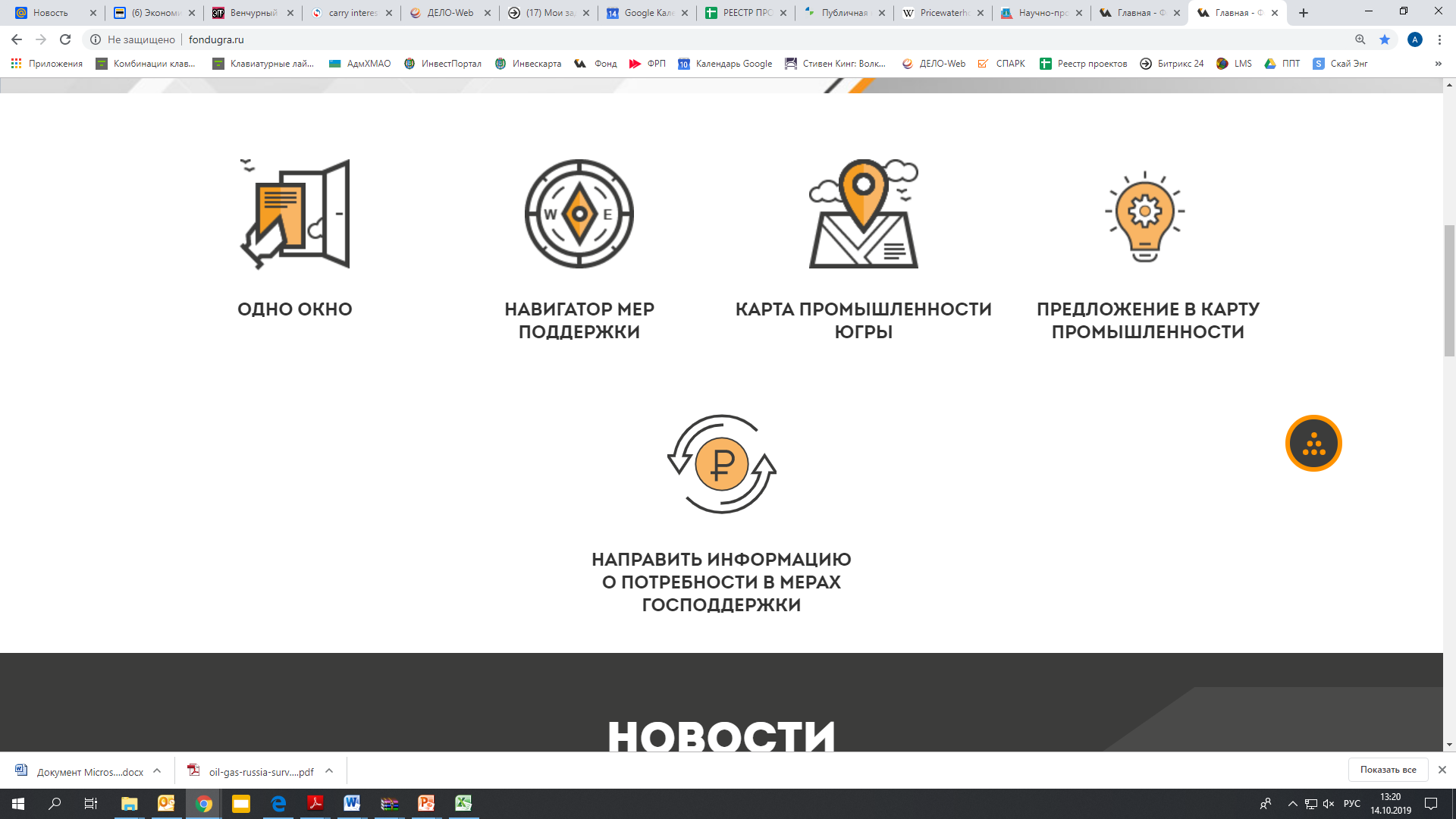 Югра в цифрах
Социально-экономические показатели Югры

Приоритеты в промышленности
Характеристика промышленности Югры

Инвестиционная витрина
Проекты в Югре ищут инвестора

Промышленные площадки
Земельные участки для локализации проектов

Каталог промышленной продукции
Наиболее востребованные товарные группы для производства и реализации в Югре

Торговые площадки
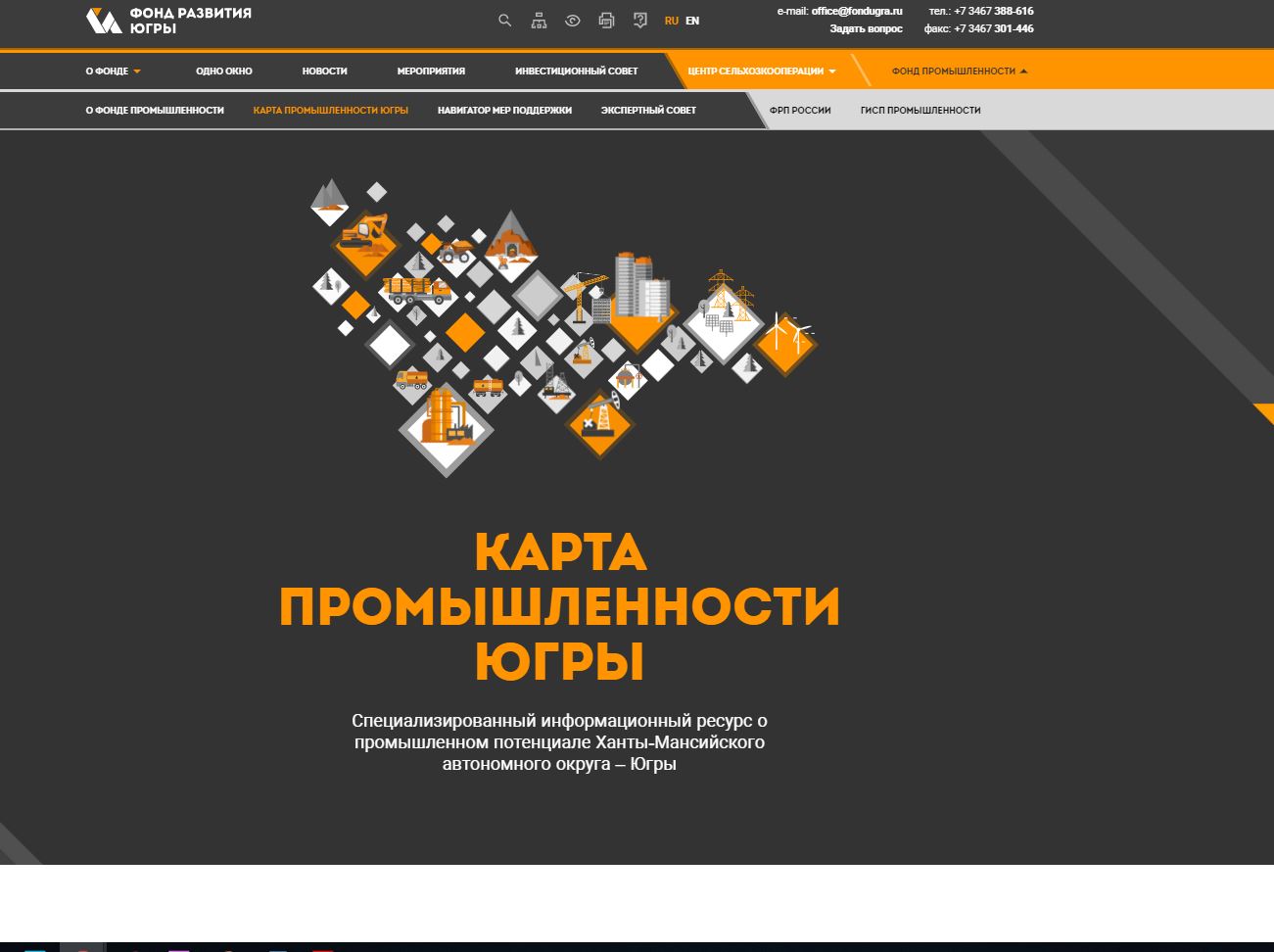 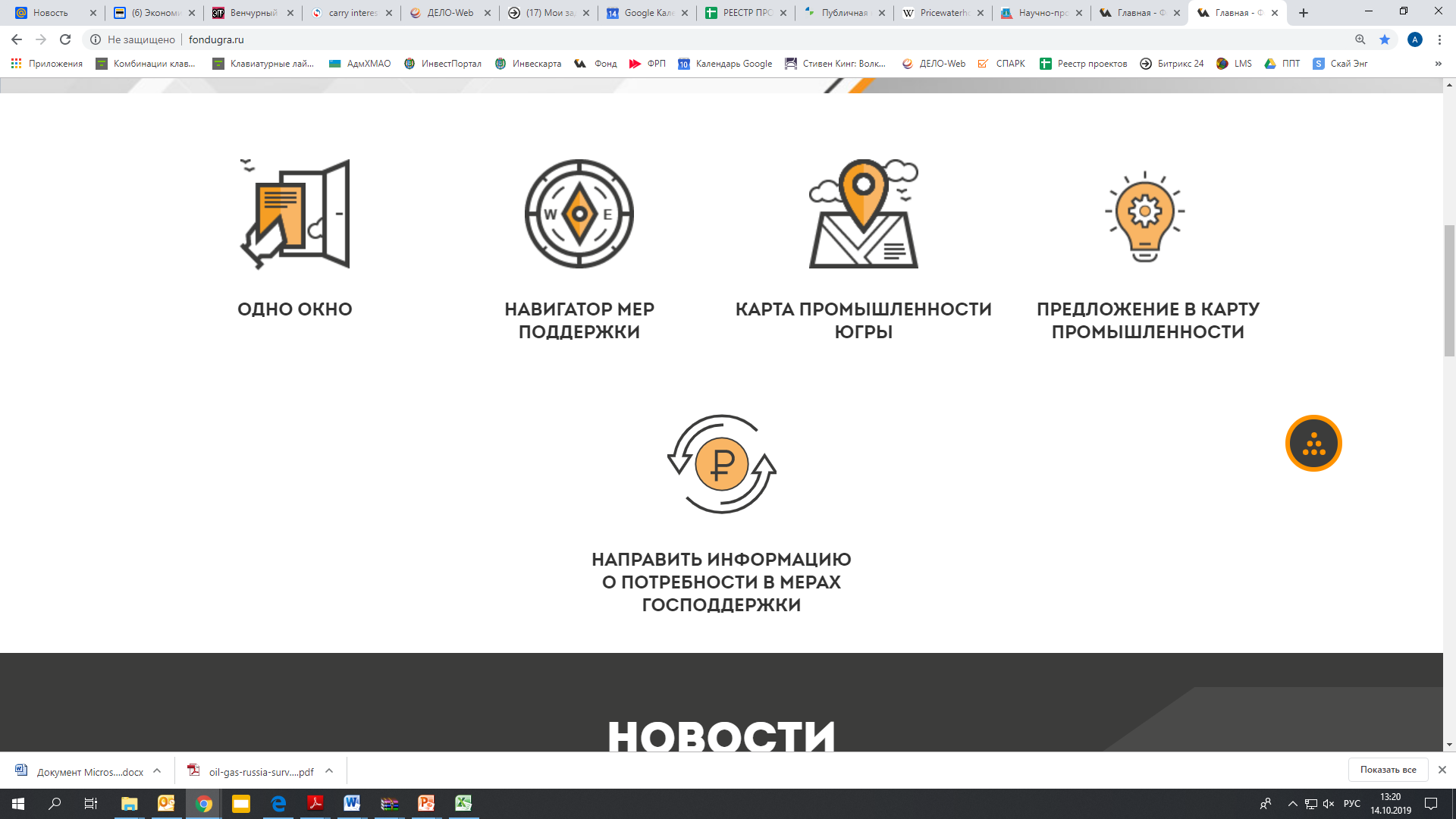 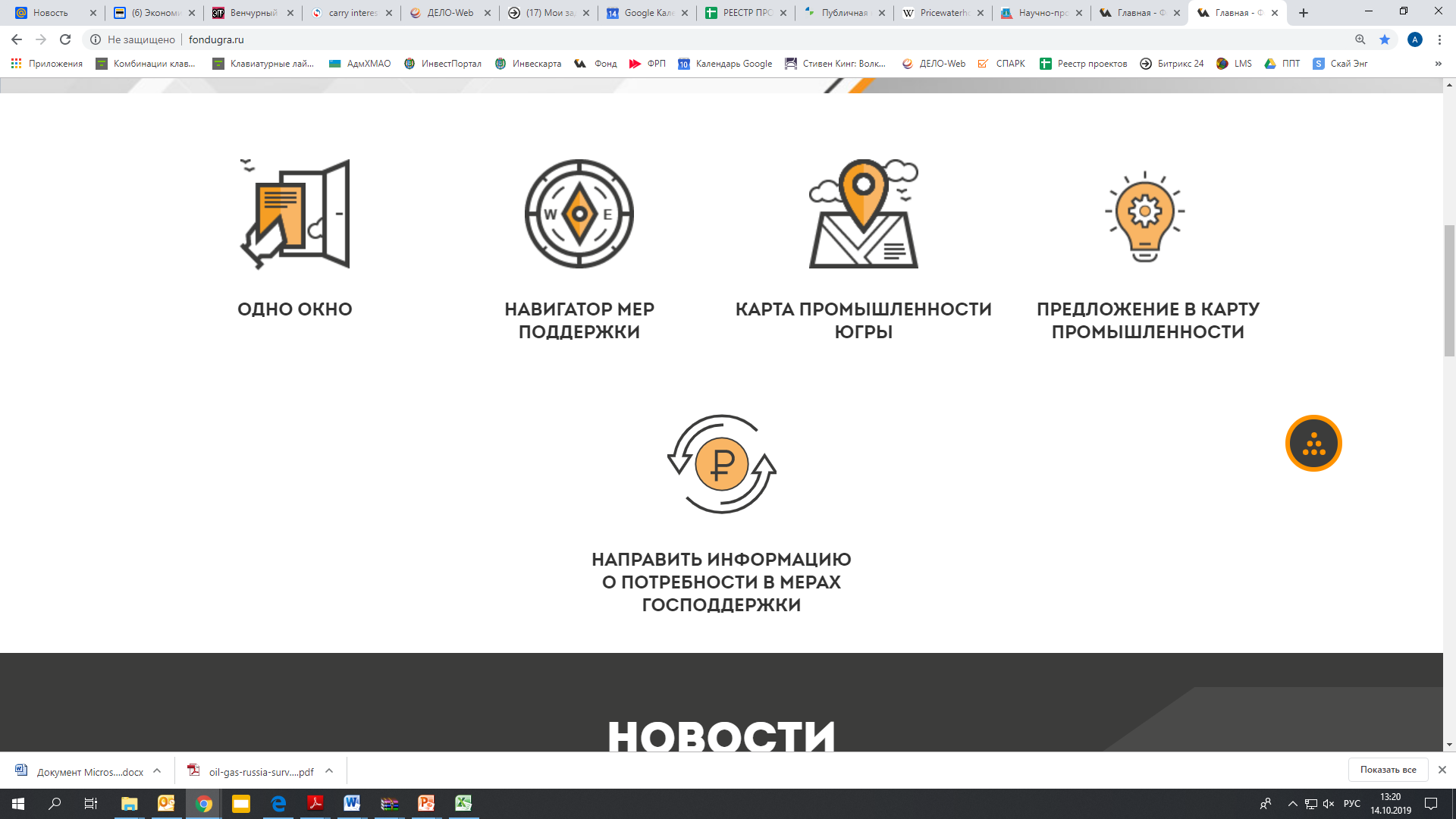 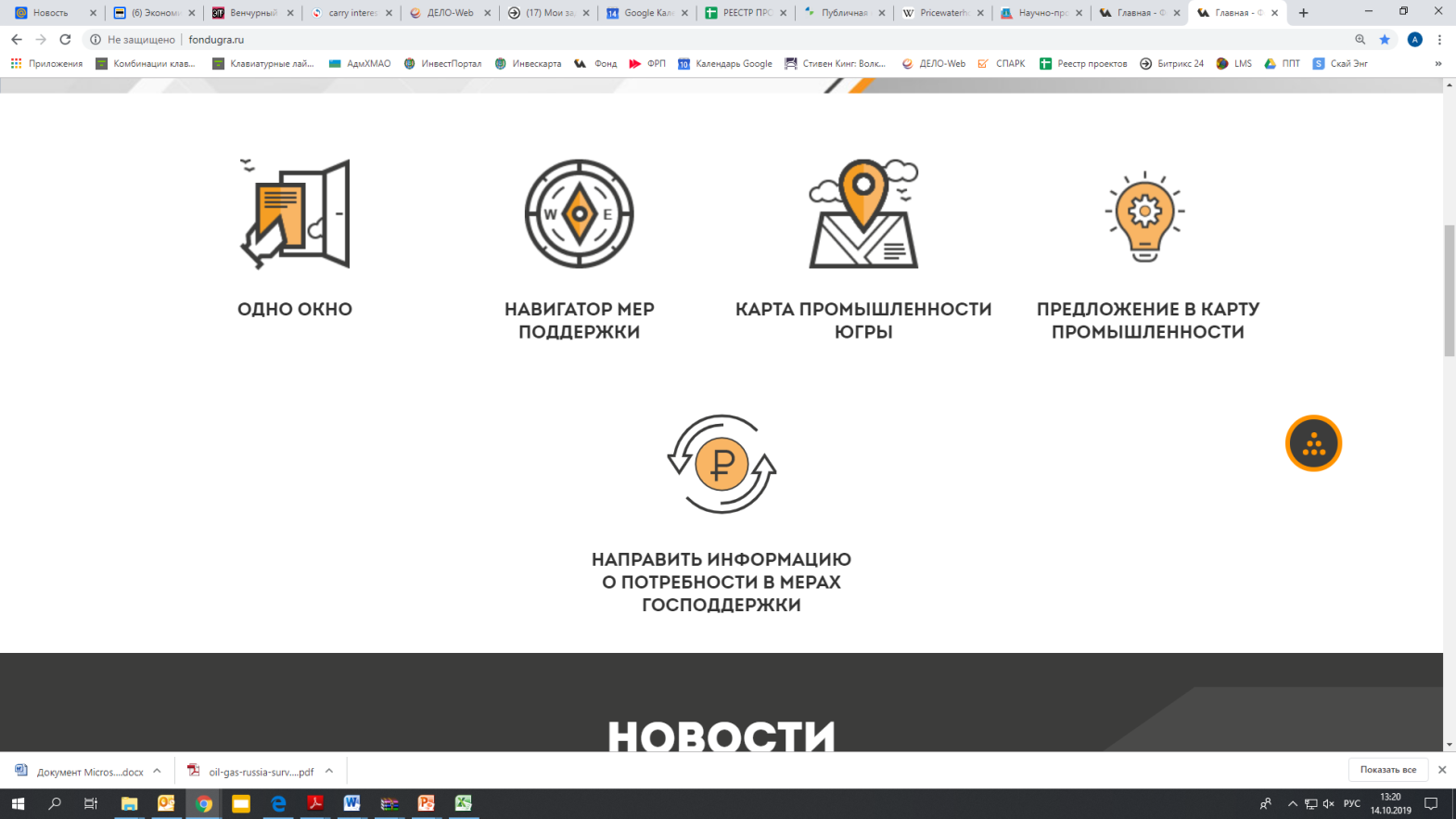 www.fondugra.ru
6